স্বাগতম
পরিচিতি
মাহমুদুল হাসান
      প্রভাষক (অর্থনীতি)
পুমবাইল এফ.ইউ. ফাজিল মাদরাসা
গৌরীপুর, ময়মনসিংহ।
Email-mhasan2280@gmail.com
শ্রেণি-একাদশ
বিষয়-তথ্য ও যোগাযোগ প্রযুক্তি
অধ্যায়-০১ (দ্বিতীয় অংশ)
সময়-৫০ মিনিট
তারিখ-১৫/০৫/২০১৯
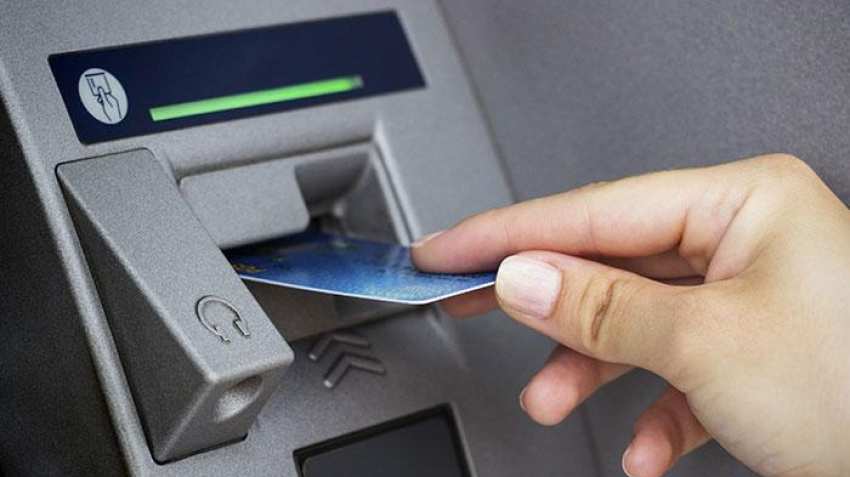 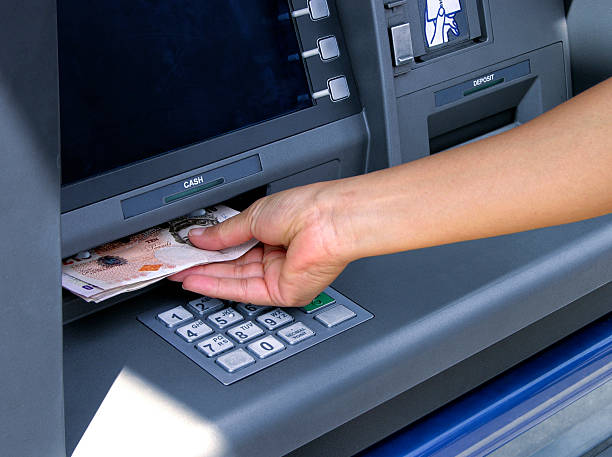 ATM মেশিনে
      লেনদেন
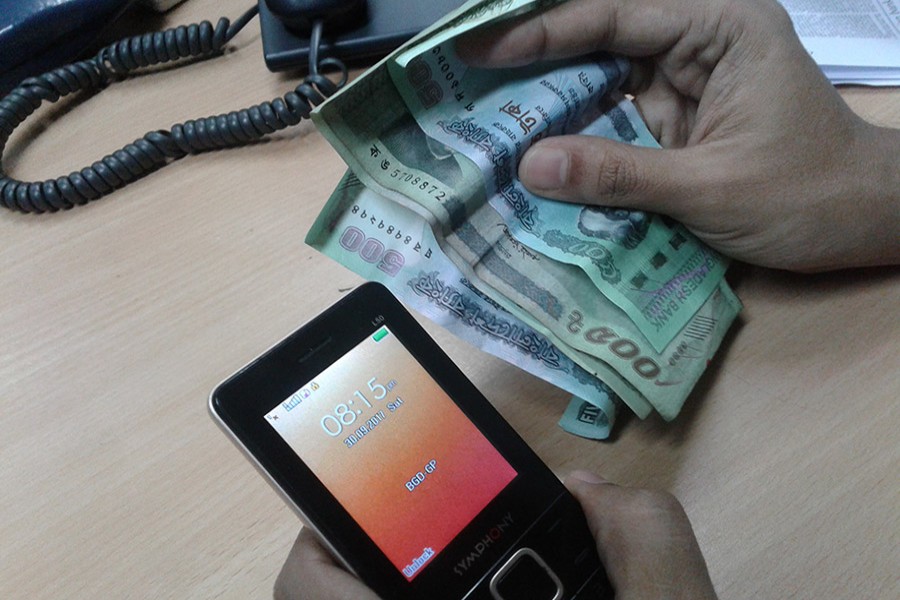 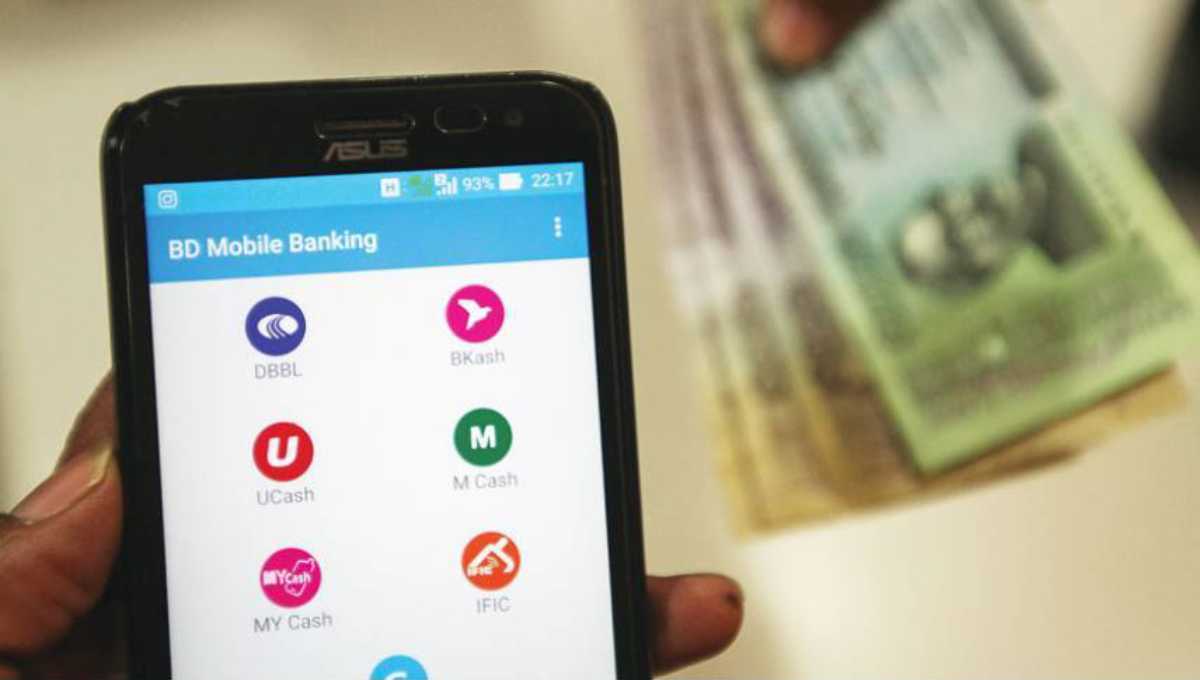 মোবাইল ব্যাংকিং
ই-কমার্স
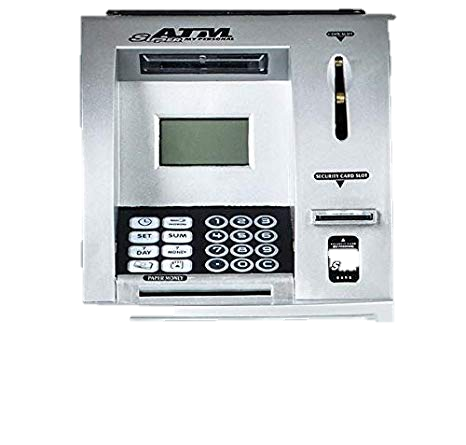 শিখনফল
এই পাঠ শেষে শিক্ষার্থীরা ...
ই-কমার্সের ধারণা বর্ণনা করতে পারবে
ই-কমার্সের উপাদান গুলি ব্যাখ্যা করতে পারবে
ই-কমার্সের বৈশিষ্ট্য উল্লেখ করতে পারবে।
নিচের চিত্র দুটি লক্ষ্য কর
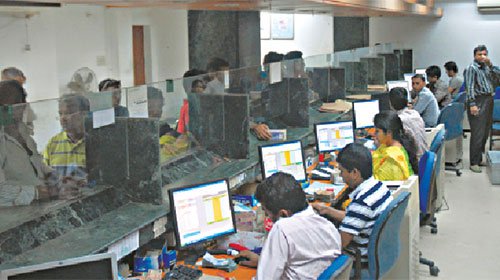 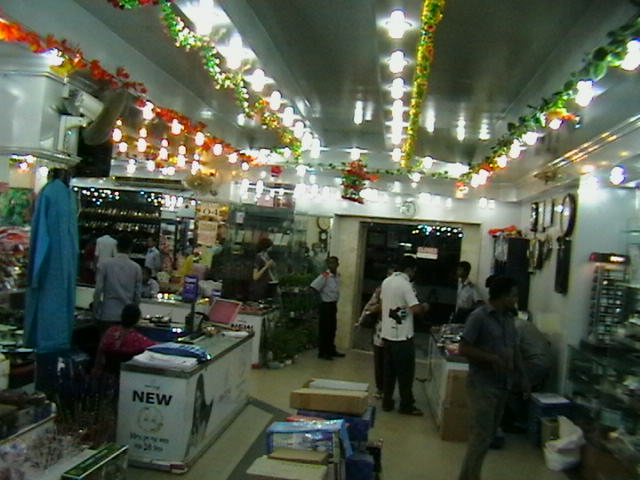 অনলাইন শপিং মল
১ নং চিত্রে কি দেখতে পাচ্ছ ? 
             অনলাইন ব্যাংকিং
২ নং চিত্রে কি দেখতে পাচ্ছ ?  
         অনলাইনে পণ্য কেনা-বেচা
নিচের ছবিতে কি দেখতে পাচ্ছ ?
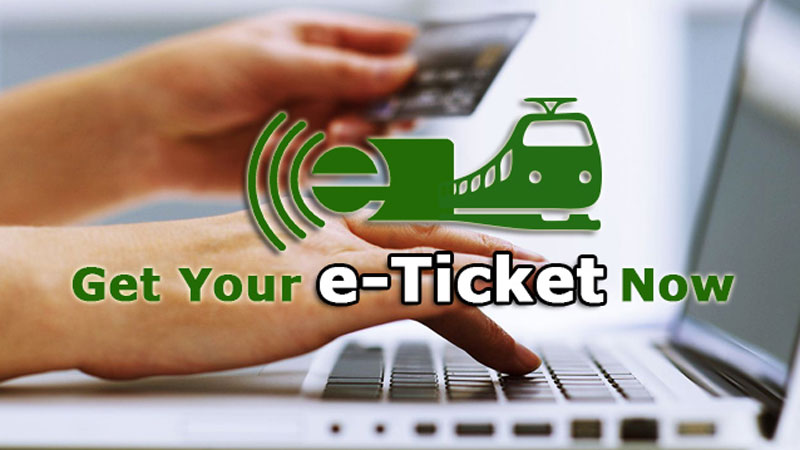 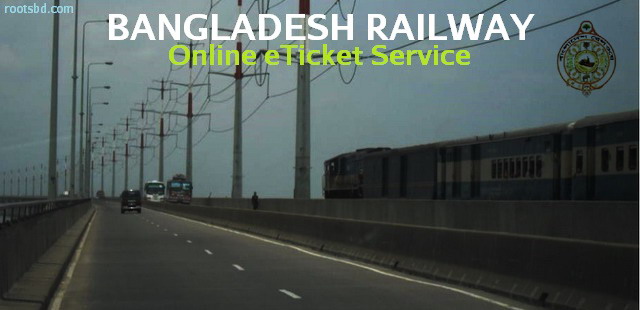 ট্রেনের অন লাইন টিকেট সংগ্রহ
তাহলে ই-কমার্স কি ?
বর্তমান বিশ্বের প্রায় সকল দেশের মধ্যে বিস্তৃত ইন্টারনেটের মাধ্যমে ব্যক্তি কিংবা প্রতিষ্ঠানের মধ্যে পণ্য বা সেবা কেনা-বেচা বা লেনদেন করা বা সুযোগ সৃষ্টি করাকে ই-কমার্স বলে।
একক জিজ্ঞাসা ?
ই-কমার্সের উপাদান সমুহ
ই-কমার্সের বৈশিষ্ট্য সমুহ
সর্বব্যাপিতা ও সব জায়গায় প্রবেশ যোগ্যতা
পণ্য ও সেবার আন্তর্জাতিক মান রক্ষা
পণ্য বা সেবা এবং বিক্রেতা বা সরবরাহকারী সম্পর্কে তথ্যের প্রাচুর্যতা
ক্রেতা ও  বিক্রেতার উভমুখী যোগাযোগ বা মিথস্ক্রিয়া
ব্যক্তিগত ভাবে যত্নশীলতা
বহু নির্বাচনী প্রশ্ন
মূল্যায়ন
অর্থপূর্ণ শব্দ সমুহ
মিথস্ক্রিয়া
পারস্পারিক ক্রিয়া প্রতিক্রিয়ায় লিপ্ত
   হওয়া
ই-কমার্স
ইলেক্ট্রনিক্স মাধ্যমে ব্যবসা বাণিজ্য বা
    লেনদেন
ATM
অটোমেটেড ট্রেলার মেশিন
বাড়ির কাজ
বাংলাদেশের সাথে বিশ্বের অন্যান্য দেশের ব্যবসা বাণিজ্যের ক্ষেত্রে ই-কমার্স কতটুকু ভূমিকা পালন করছে তা বিশ্লেষণ কর ।
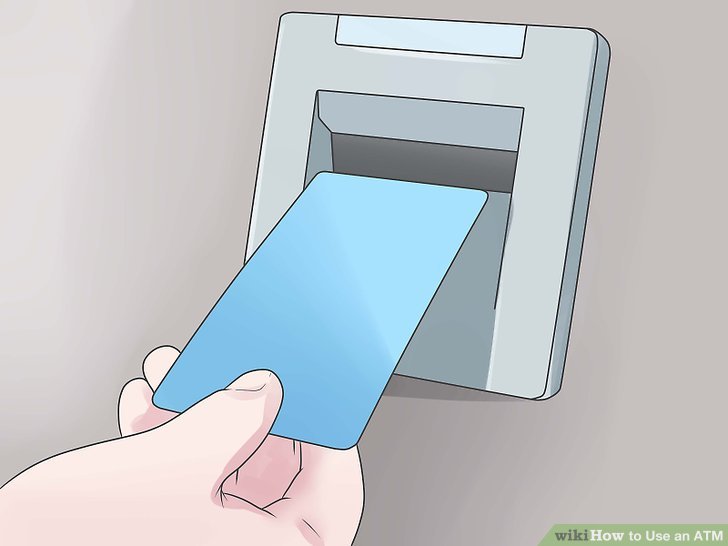 ধন্যবাদ সবাইকে